«СПЕЦИФІКА ПІДБОРУ ЗАСОБІВ ФІЗИЧНОЇ РЕАБІЛІТАЦІЇ ВНАСЛІДОК УРОДЖЕНИХ АНОМАЛІЙ РОЗВИТКУ ТА ТРАВМ ОПОРНО-РУХОВОГО АПАРАТУ  У ДІТЕЙ»
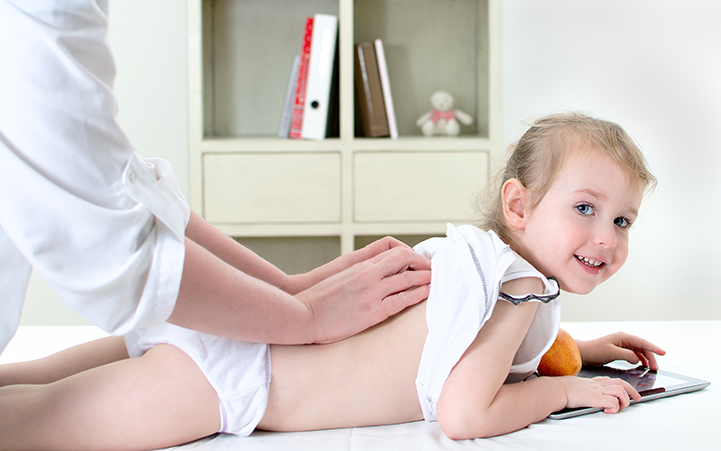 Дитячий травматизм
Спортивний
Ортопедичні деформації
Уроджені деформації
В основі уроджених деформацій лежать дефекти розвитку зародкового ядра у визначеній стадії ембріогенезу, внутрішньоутробного перенесення захворювання або травми, вузькість порожнини матки, нестача околоплідних вод, наслідки важких родів та ряд інших чинників. Унаслідок цих чинників можуть виникати наступні уроджені види захворювання опорно-рухового апарату:
спастичний параліч, 
помилкові суглоби, 
горб,
 О- та Х- подібні ноги при рахіті, 
деформації стоп,
 сколіоз, 
статична плоскостопість, 
різні види уроджених каліцтв,
 аномалії розвитку кістяка та ін.
До найбільш тяжких уроджениї деформацій опорно-рухового апарату, що зустрічаються часто, відносяться: вивих стегна, клишоногість, кривошия, пороки розвитку хребцевого стовпа, таза та ін.
Засоби
Засоби
Вплив фізичних вправ
Необхідність їх застосування зумовлюється багатостороннім впливом на організм. Насамперед вони підвищують загальний тонус, активізують діяльність ЦНС, серцево-судинної, дихальної та інших систем організму, стимулюють обмінні процеси, забезпечують зміцнення м’язів. ЛФК показана при абсолютній більшості аномалій розвитку ОРА як загальнорозвиваюча та патогенетична терапія. Протипоказання такі ж самі, як і у дорослих, але приєднуються тимчасові протипоказання по використанню окремих видів рухових завдань.
Загальні методичні вказівки по реабілітаційним заходам в роботі з дітьми
Брати до уваги характер патологічного процесу та його стадію.
Враховувати рівень психомоторного розвитку дитини.
Спостерігати (починаючи з 4-5 періодів і старше) за особливостями реакції на лікувальну гімнастику.
Здійснювати суворий медично-педагогічний контроль за дітьми усіх вікових періодів.
Врахувати ознаки втомлення (незадоволення, погіршення якості виконання, млявість, відмова від виконання).
Перехід до занять за комплексом з більшим психофізичним навантаженням необхідно здійснювати поступово, додаючи нові вправи до старого комплексу.
Проводити заняття мінімум за 30 хвилин до їжі або через 45-50 хвилин-після.
Гарне провітрювання і санітарна обробка приміщення для занять.
Загальні методичні вказівки по реабілітаційним заходам в роботі з дітьми
В середньому дитині призначають 3-4 курса терапевтичних вправ, з перервою в 1-1,5 місяця. Кількість занять на один курс складає 10-20.
Моторна щільність заняття  до завершення курсу зростає до 80-90% незалежно від дитини.
Виконання музичного супроводу: для збуджених дітей – тиха, мелодійна, для флегматичних – бадьора, ритмічна музика.
Своєчасне призначення терапевтичних вправ в період ранніх порушень.
Заняття повинні проводиться щоденно або через день, з обов’язковим виконанням вправ декілька раз на день.
Уроджений вивих стегна
Найбільш часта деформація опорно – рухового апарату з усіх вроджених вад розвитку і зустрічається у 2-3 із кожної 1000 новонароджених.
       Відмічається недорозвиток усіх складових елементів кульшового суглоба: неглибока вертлужна западина, невелика голівка стегна із скороченною шийкою, недорозвиток капсульно-зв’язочного та м’язевого апарату, розтягнення суглобової сумки. При цьому голівка сетгнової кістки зміщується догори і назад по повздовжній кістці.
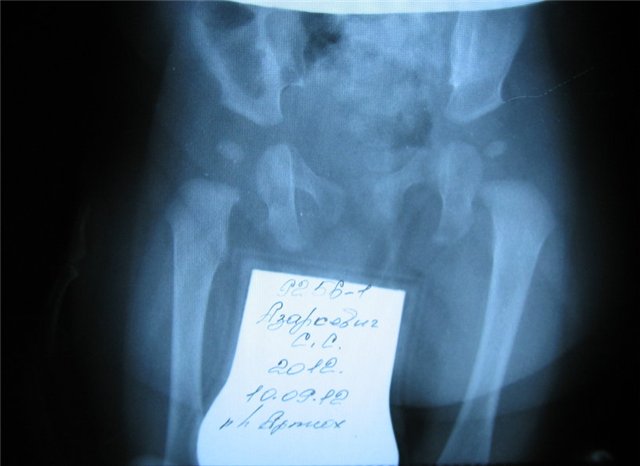 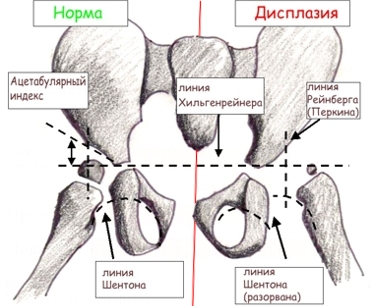 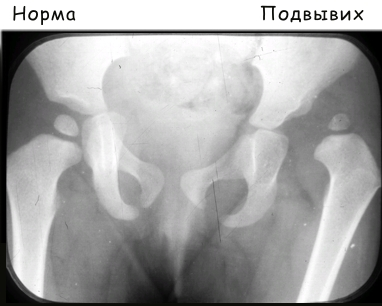 Уроджений вивих стегна
Клінічна картина уродженного вивиха стегна виявляється з перших днів життя:
 обмеження пасивного відведення зігнутих в кульшовому і колінному суглобах ніг, 
наявність симптома зісковзування або “клацання” в момент розведення і подальшого зведення стегон,
 асиметричність сідничних складок та складок на внутрішній поверхні стегна, 
зовнішню ротації стегна зі сторони вивиху, 
лордозі поперекового відділу, 
атрофії сідничних м’язів, 
зниження темперетури тіла зі сторони пошкодження. 
        Перераховані симптоми не завжди яскраво виражені. В більш пізні строки встановлення діагнозу відмічається скорочення кінцівки, пізній початок ходьби та “качина” хода.
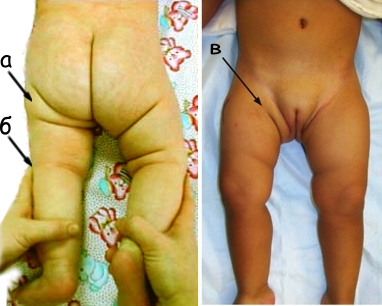 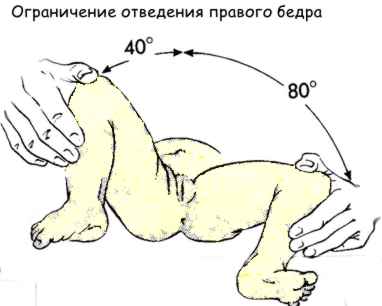 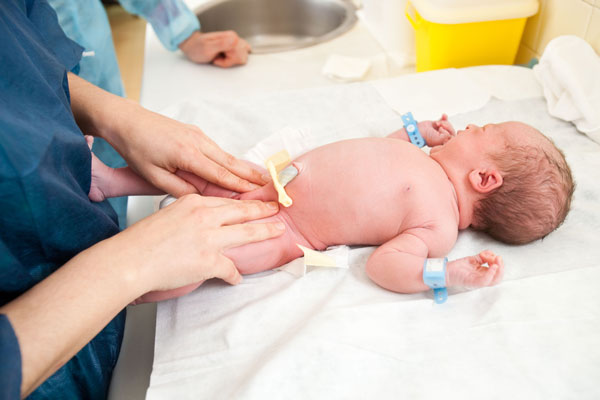 Задачі ЛФК
профілактика і усунення контрактури приводних м’язів стегна;
формування кульшових суглобів, відновлення їх форми, фіксація суглобів в положенні максимальної корекції;
зміцнювання м’язів, які роблять рухи в кульшових суглобах (згинання, розгинання, розведення, обертання усередену);
розвиток в повному об’ємі активних рухів в кульшових суглобах;
корекція вальгусного положення колінних та гомілковостопних суглобів, виникаючих при лікуванні з використанням шин.
Лікування
1.Лікування положенням;
2.Фізичні вправи;
3.Масаж(підводний);
4.Теплі ванни;
5.Парафінові аплікації;
6.Грязелікування
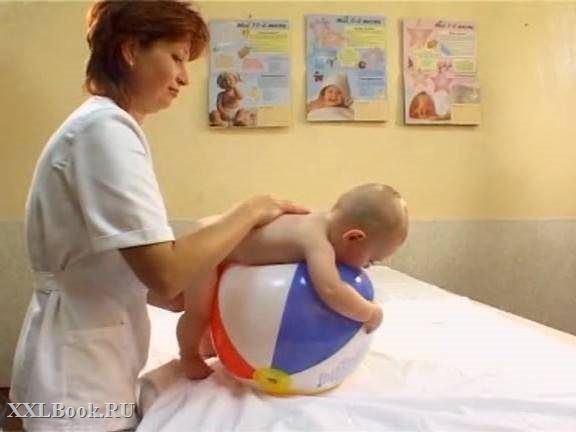 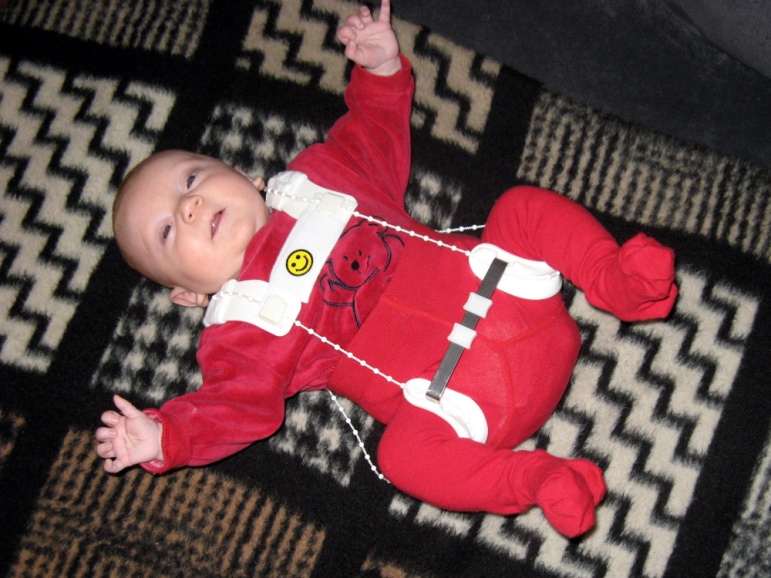 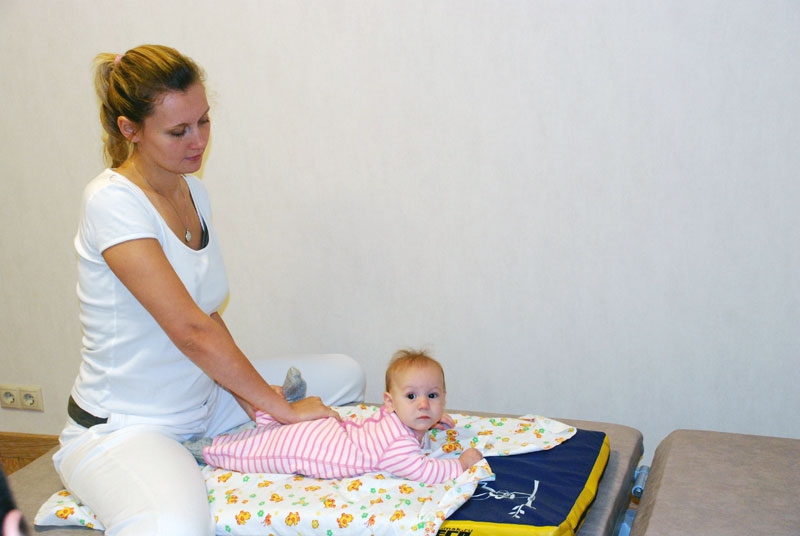 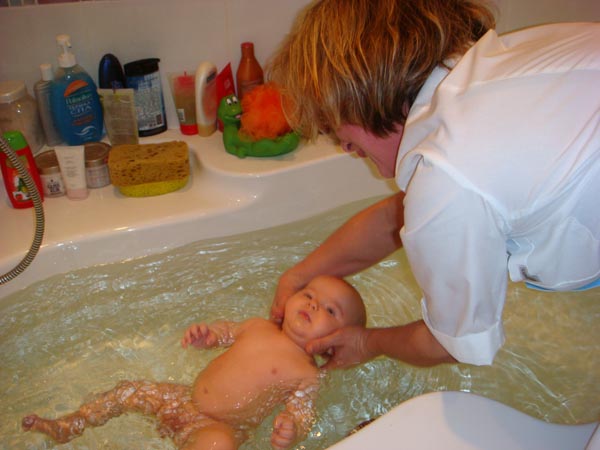 Періоди реабілітації дітей при оперативному лікуванні
1)передопераційний,
    2) період іммобілізації,
    3) період пасивних рухів (ранній постіммобілізаційний), 
    4)період активних рухів (пізній  постіммобілізаційний), 
    5)період навчання ходьбі (тренувальний).
Терапевтичні вправи починають з першого дня прийому дитини до стаціонару на операційне лікування.
Уроджене м’язове кривошиє
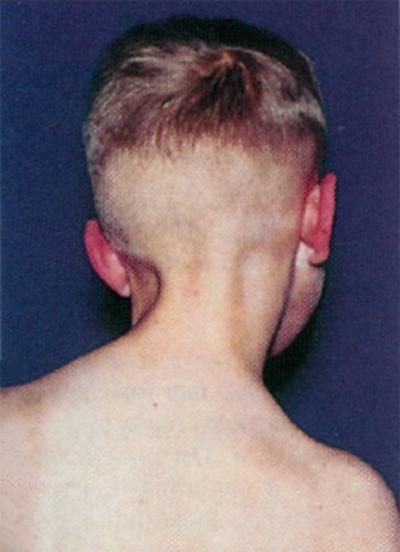 Одне з самих поширених захворювань новонароджених. Воно обумовлено однобічним скороченням ГКСМ, яке викликає боковий нахил голови в бік зменшеного м’яза і одночасну ротацію голови у протилежний бік.
Виділяють три періоди кінезіотерапії: 
“лежачої” дитини (0-3 місяця життя);
“малого прямостояння” (положення сидячи);
“повного прямостояння” (початок ходи дитини).
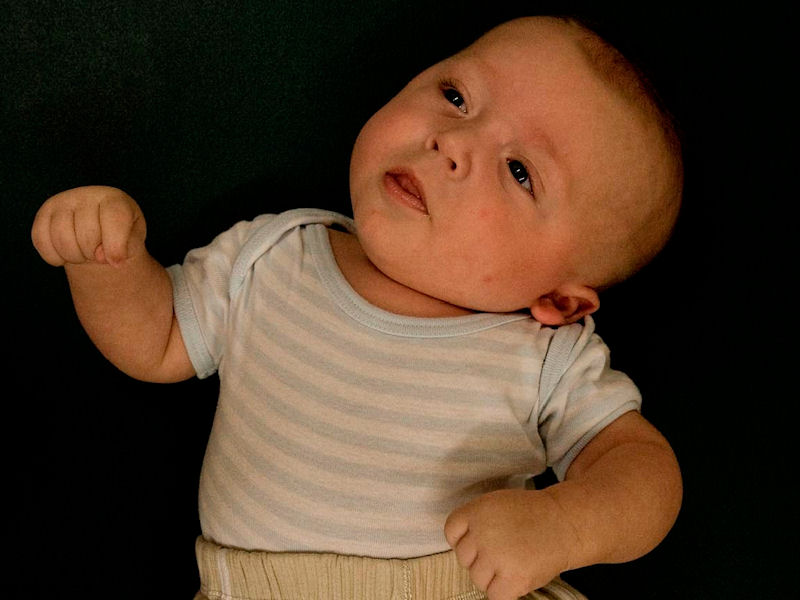 Уроджена м’язова кривошия
I період:  спеціальні пасивні вправи (витягання) та активне тренування м’язів;
     лікування положенням;
II період: комплекс вправ поповнюється вправами в положенні дитини лежачи на боці і сидячи;
      носіння ортопедичного коміра;
III період:  активні вправи ( слід збільшити кількість вправ для здорового боку).
Якщо консервативне лікування неефективне, необхідно проводити хірургічне втручання з метою подовження укороченого м’язу, а потім – курс кінезіотерапії.
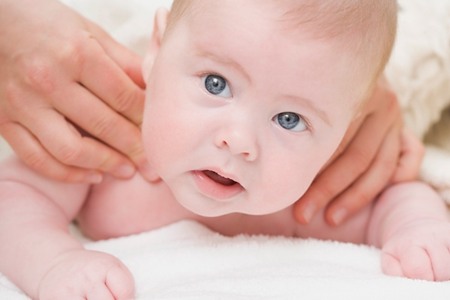 Вроджена клишоногість
Одна з найбільш поширених вроджених вад, і за даними А.Є.Фруміної та Т.С.Зацепіна становить 0,5-2% випадків на 1000 пологів. Трапляється вона частіше у хлопчиків і у 60% буває двобічною, а в 10% поєднується з іншими вродженими вадами: кривошиєю, дисплазією кульшових суглобів, синдактилією, заячою губою, вовчою пащею та ін.
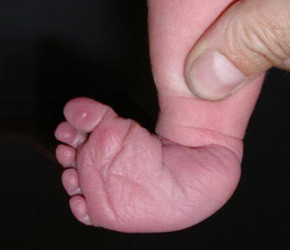 Залежно від тяжкості деформацій виділяють три її ступені: легкий, середній і тяжкий.
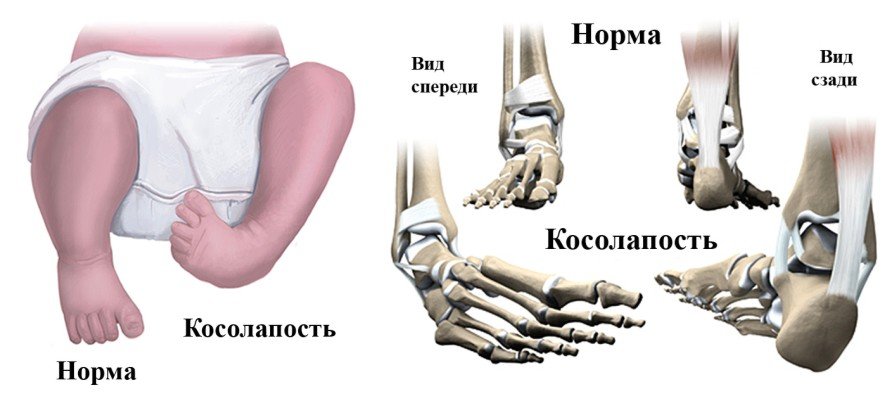 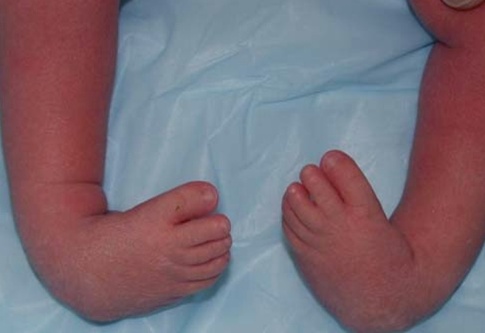 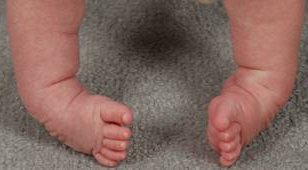 Ступені клишоногості
При І ступені: помірне підошвове згинання і внутрішня ротація з приведенням переднього відділу стоп. Внутрішня частина стопи за рахунок увігнутості її здається  дещо коротшою, а зовнішня, випукла, - видовженою. Крім того, за рахунок внутрішньої ротації стопи (супінації) і приведення переднього відділу внутрішній її край розміщений вище від зовнішнього. П’ята помірно підтягнута догори і супінована. При корекції усі елементи деформації легко усуваються.
При ІІ ступені клишоногості еквінус, супінація стопи і приведення її переднього відділу більш виражені і ригідні. Стопа ротована так, що підошвова поверхня майже повністю повернута назад. П’ята значно підтягнута догори, а передній відділ перебуває у ригідному приведенні. Підошвове згинання стопи під кутом 45-50˚.
       Контур зовнішньої кісточки рельєфно виступає, а внутрішньої – згладжений. Пасивно деформацію стопи усунути неможливо. Необхідне тривале консервативне лікування.
ІІІ ступінь клишоногості характеризується тяжкою ригідною деформацією стопи. Вона ротована досередини. Приведення переднього відділу майже досягає прямого кута, так що на висоті згину утворюється глибока борозна (борозна Едамса). Стопа здається укороченою, контури п’яткового горба згладжені, п’ята значно підтягнута догори.
Періоди лікування:
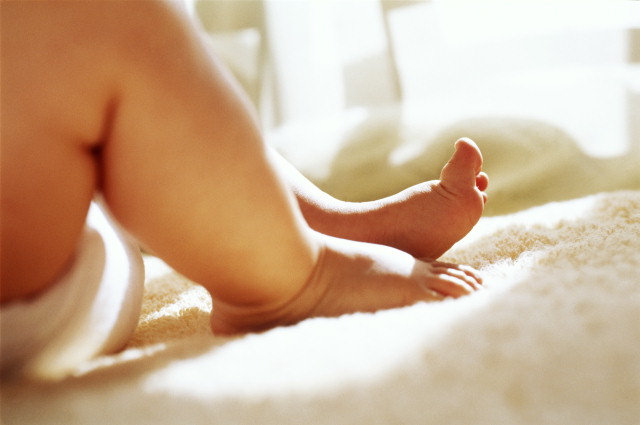 до 1-річного віку,
 після 1-річного віку
Протирецидивний
    Перший період починається, як тільки у немовляти заростає пупкове кільце (7-9 день), і триває до 1 року життя.
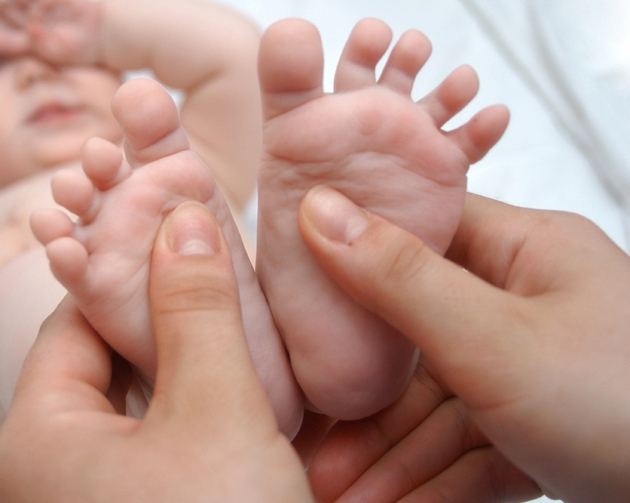 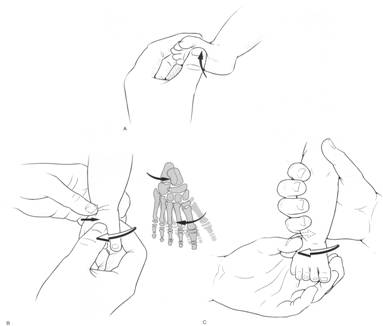 Лікування клишоногості
Лікування починають з редресацій – насильницького усунення деформацій і фіксації стопи фланелевими бинтами за методикою Фінка-Еттінгена. Сеанс - не менш ніж 5-10 хв, після чого стопу фіксують м’якою пов’язкою за методикою Фінка-Еттінгена. Редресації потрібно робити не менше ніж 3 рази на добу. З набуттям шкірою своєї захисної функції (у віці 2,5-3 міс.) м’яку бинтову пов’язку замінюють на коригуючи гіпсові пов’язки типу чобітка. Чобіток накладають на 7-9 днів, після чого знімають, роблять ванночки для ніжок, обробляють шкіру легким антисептиком, змащують стерильним вазеліном, проводять редресацію з накладанням в корекції гіпсового чобітка. І так до повного досягнення гіперкорекції деформації.
У випадках, коли деформацію повністю виправити не вдається, показане хірургічне лікування. Виконують операцію на м’яких тканинах за методикою Зацепіна.
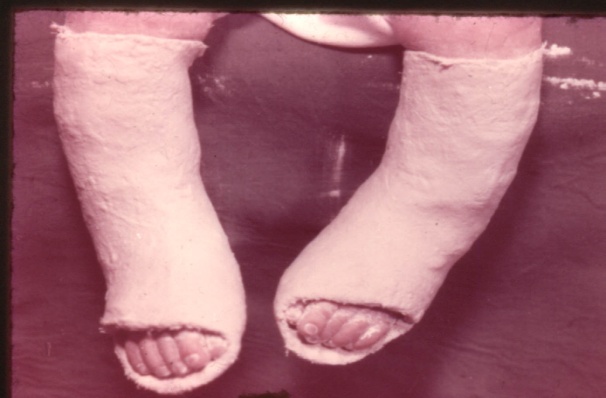 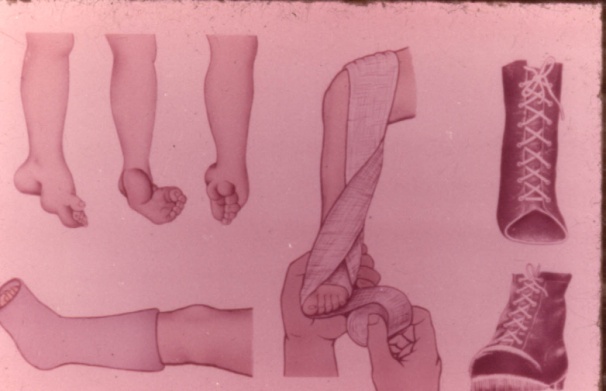 Дякую за увагу